Developmental Dysplasia of the Hip (DDH)Dr M. Abu HilalAss. Prof Mutah University
Mechanism
DDH
a spectrum of disease that includes 

 dysplasia :shallow or underdeveloped acetabulum
subluxation :displacement of the joint with some contact remaining between the articular surfaces
dislocation :complete displacement of the joint with no contact between the articular surfaces
CDH
Teratologic or congenital  hip dislocated in utero 
irreducible on neonatal exam
presents with a pseudoacetabulum
associated with neuromuscular conditions and genetic disorders
commonly seen with arthrogryposis, myelomeningocele, Larsen's syndrome, Ehlers-Danlos
Epidemiology of DDH
Incidence of neonate hip instability is 1:1000
Girls much more commonly than boys 7:1
Left more affected than Right (60-70%)
due to the most common intrauterine position being left occiput anterior (left hip is adducted against the mother's lumbrosacral spine)
bilateral in 20%
Culture increases or decreases the risk????
Etiology
Genetic factors 
heritable features which could predispose to hip instability, generalized joint laxity and shallow acetabulum (Both more common in females)

Hormonal factors  high levels of maternal oestrogen, progesterone and relaxin in the last few weeks of pregnancy) may aggravate ligamentous laxity in the infant. 
   This explains the rare instability in premature babies
Risk factors (5F’s)
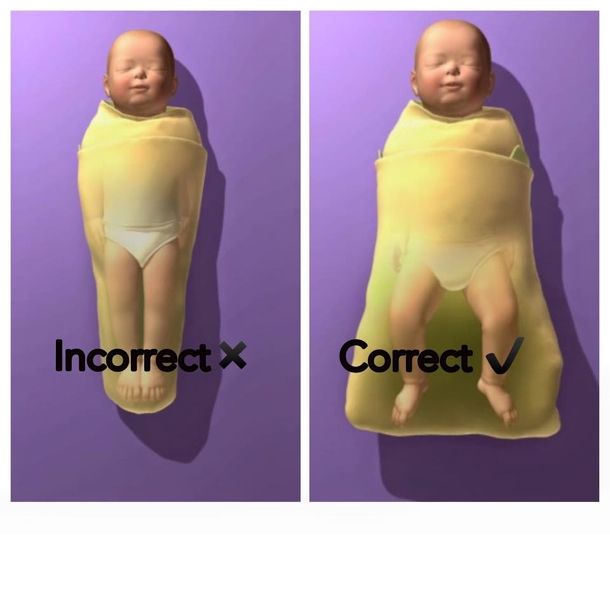 Post natal factor:Swaddling
Clinical features
Usually not very obvious 
Decreased abduction or asymmetrical abduction
Clicky hip although most clicky hips are found to be normal
Asymmetrical thigh creases 
Leg length discrepancy : Galeazzi’s sign
Ortolani test: while hips flexed, move one hip from adduction to abduction to reduce the dislocated hip ( Ortolani: hip In)
Barlow test: while hips flexed, move one hip from abduction to adduction to dislocate the hip 
Ortolani and Barlow are none specific and maybe false negative 
Positive if Click or clunk is heard
Galeazzi’s sign
Asymmetrical creases
Imaging
Ultrasound
Base line : line pass through the ilium 
Alpa Angle :  AA
measures bony Acetabulum
Normal more then 60 degrees
Beta Angle: BB
 laBrum depth 
Normal less than 55 degrees 
BBB: Big Beta Bad
Ultrasound
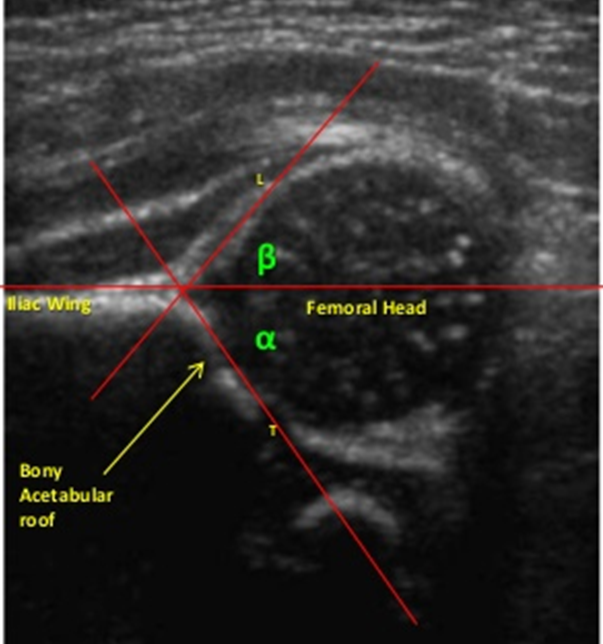 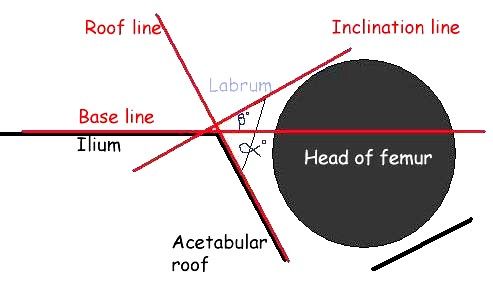 Plain Radiography
From AP radiograph of the hip 
Hilgenreiner line : Horizontal line is drawn between each triradiate cartilage 
Perkin line: Lines Perpendicular to H line are drawn through the outer edge of the acetabulum (Perkin line), dividing the hip into 4 quadrants - Normally femur head lies in the lower inner quadrant
Acetabular index or angle :H line and second line which extend from inner to outer edge of acetabulum -Normally less than 30 degree after age 6 months 
Shenton’s line : imaginary curved line drawn along the inferior border of the superior pubic ramus and along the inferomedial border of the neck of the femur.- Normally it’s smooth semicircular with no interruption
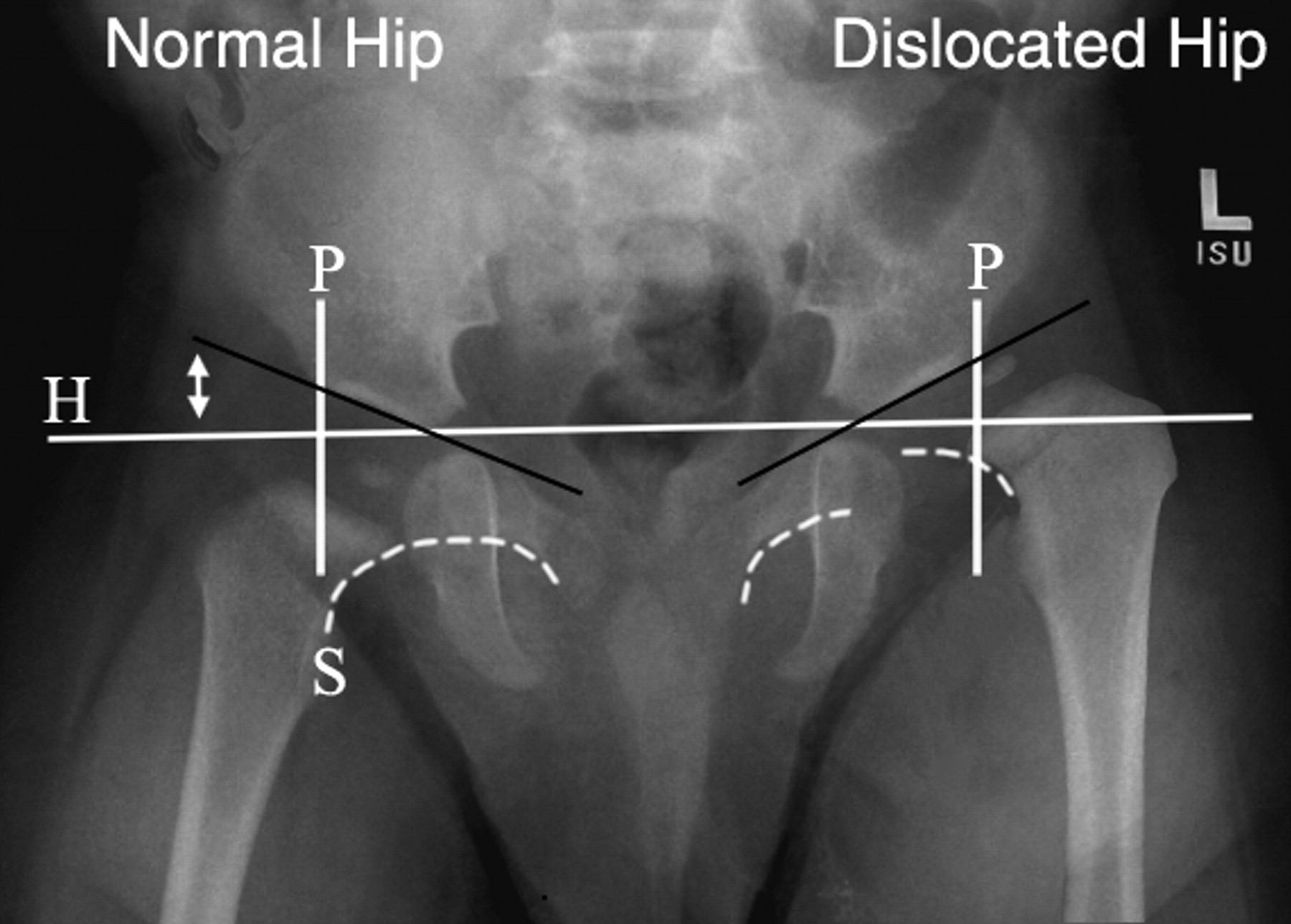 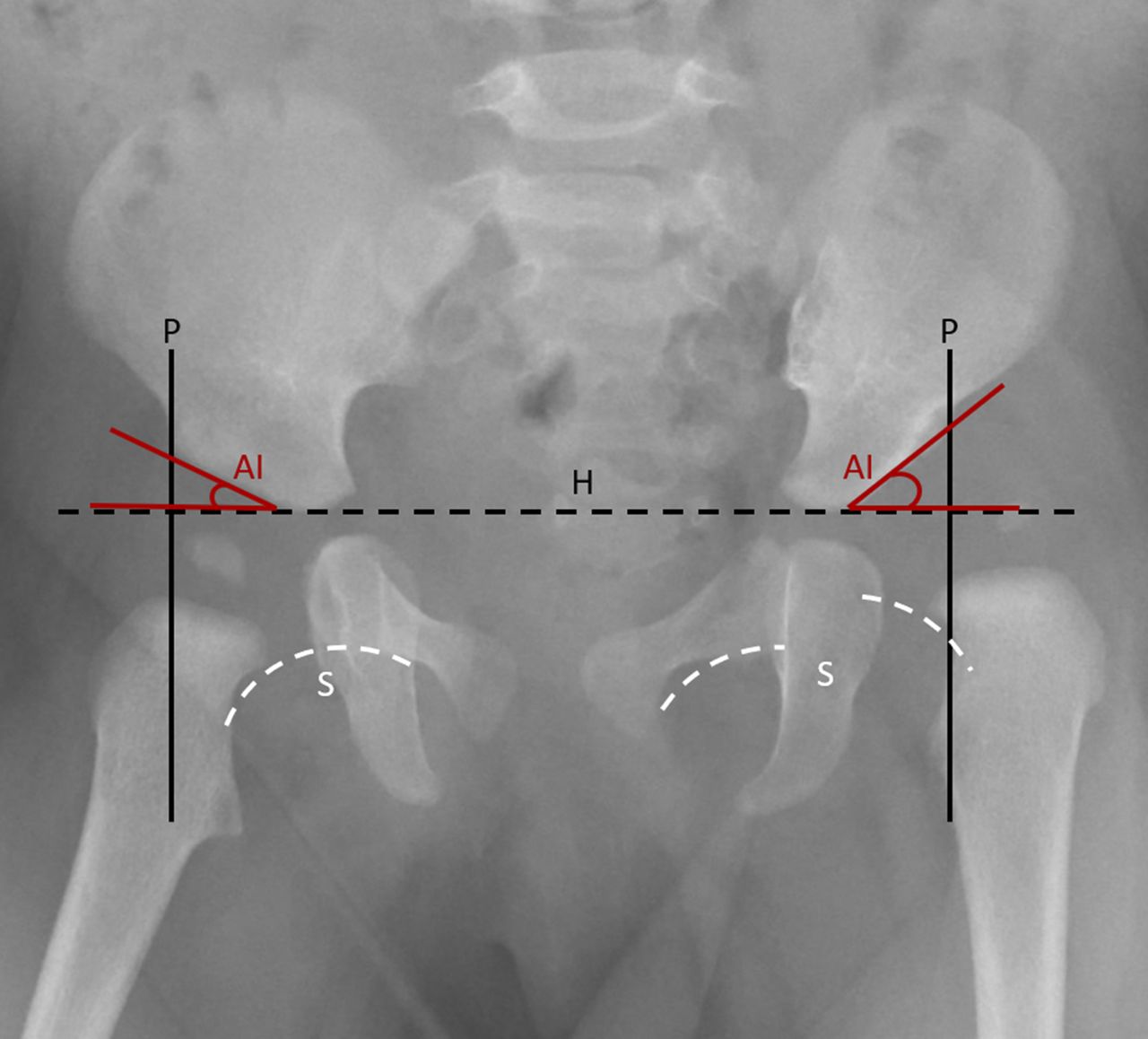 Management
Depend on the AGE and THE DEGREE OF INSTABILITY
1-Pavlik harness or abduction splint 
(often used as initial treatment of hip dysplasia in newborn and infants under 6-9 months of age for 6-12 weeks)
2- Close reduction + Spica cast
     -Failed Pavlik Harness or older child (9-12 months )
     -performed under GA with an arthrogram to confirm a concentric reduction
3- Open reduction + spica cast +- pelvic or femoral osteotomy 
     -failed closed reduction 
     -older than one year
Pavlik harness or abduction splint
Pavlic Harness is dynamic brace that maintains the hip in flexion and abduction, less stiffness , enhance deepening of acetabulum, and less AVN
    more time to apply and needs co-operative parents 

Abduction splint: static splint that maintains the hip in flexion and abduction , no movement so more stiffness, less deepening of acetabulum and more AVN
     easy to apply
Pavlik harness and abduction splint
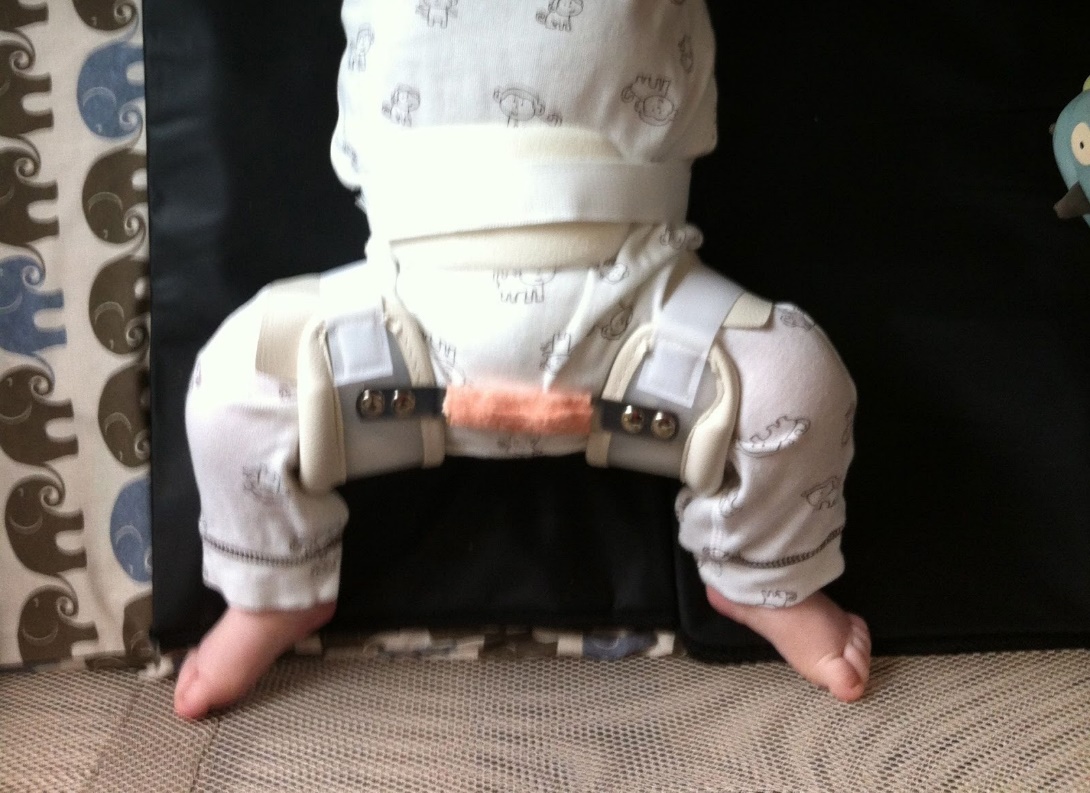 Factors that prevent reduction
1-Redundant capsule but constricted ???
2-elongated ligamentum teres
3-Tight abductor muscle 
4-fibrouse tissue in the socket (Pulvinar)
5-inverted labrum (limbus)
6-Transverse Acetabular ligament
7-interposed iliopsoas tendon
Hip spica after closed reduction or open reduction
Complications
Late diagnosis and difficult treatment
 AVN : more with static abduction and multiple surgeries 
Recurrence : 10% even with proper treatment 
Stiffness 
Early osteoarthritis 
Transient femoral nerve palsy seen with excessive flexion during Pavlik bracing
Thank you
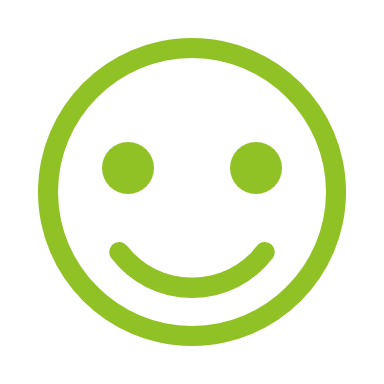